EMPLOYER PERCEPTIONS OF DIGITAL BADGES
IMS GLOBAL QUARTERLY MEETING
VICTORIA RAISH AND EMILY RIMLAND
[Speaker Notes: Torrie]
PRESENTATION OBJECTIVES
Inform community on employer perceptions of digital badges 
Explore the information literacy skills that employers are not seeing in recent college graduates
Look for differences across industries regarding both badges and information literacy preparedness
[Speaker Notes: Emily]
Broad Strokes
114 HR employees of various industries completed surveys online. In a second survey we had 306 surveys.
Most respondents represent private companies. The most common industry was professional services, followed by IT.
Job openings receive 25-75 applications. Most employers expect to hire the same or more entry-level graduates in the next few years. (2015)
Our full article at: https://doi.org/10.5860/crl.77.1.87
Employer Perceptions of Critical Information Literacy Skills and Digital Badges
[Speaker Notes: Emily]
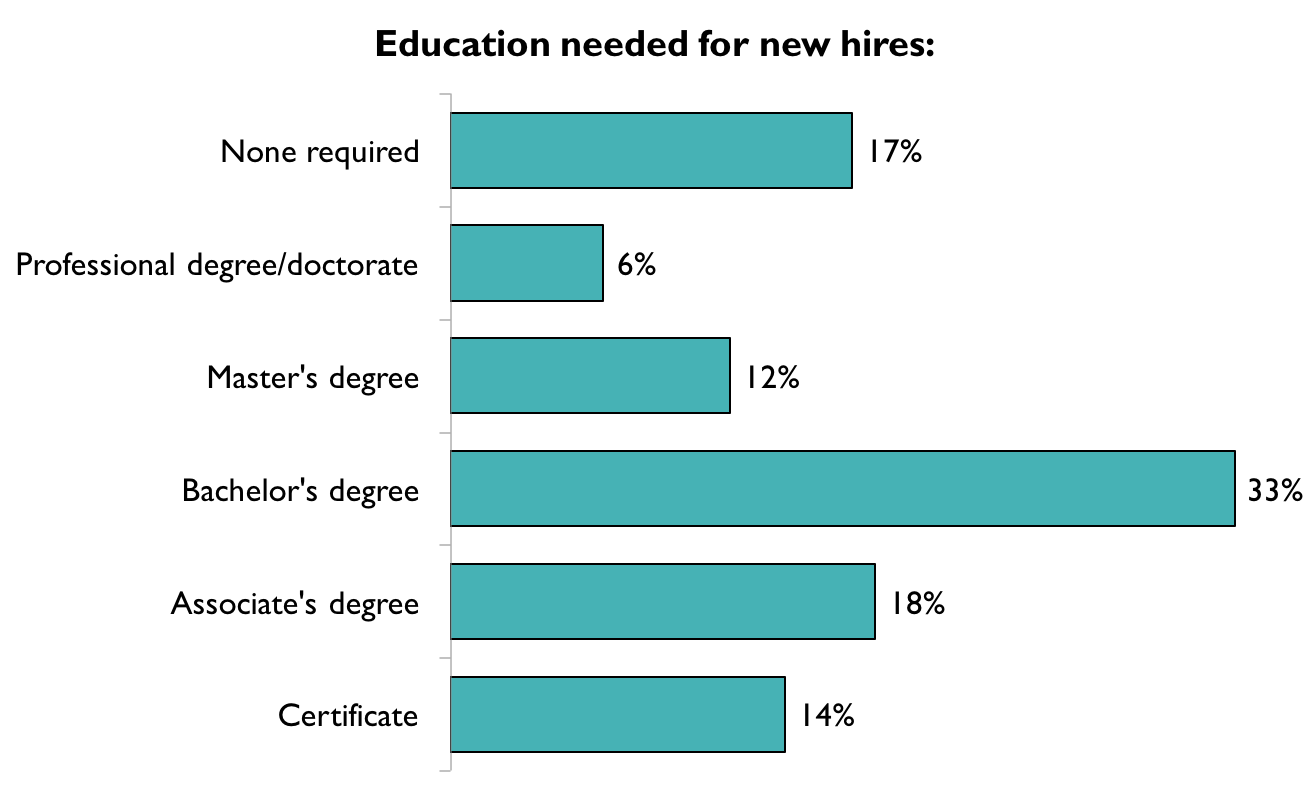 [Speaker Notes: The chart displays what that education distribution would look like for an average institution.
Emily]
Characteristics of Recent College Graduates
What they have
What they do not have
Effective communication
Ability to problem solve 
Job specific knowledge
Ability to find patterns
Apply knowledge to real-world contexts
Ability to work with diverse perspectives
E-portfolios
Standardized test scores
Most Valued Experiences
Courses related to major
Ability to demonstrate learning beyond the classroom
Least Valued Experiences
[Speaker Notes: Emily]
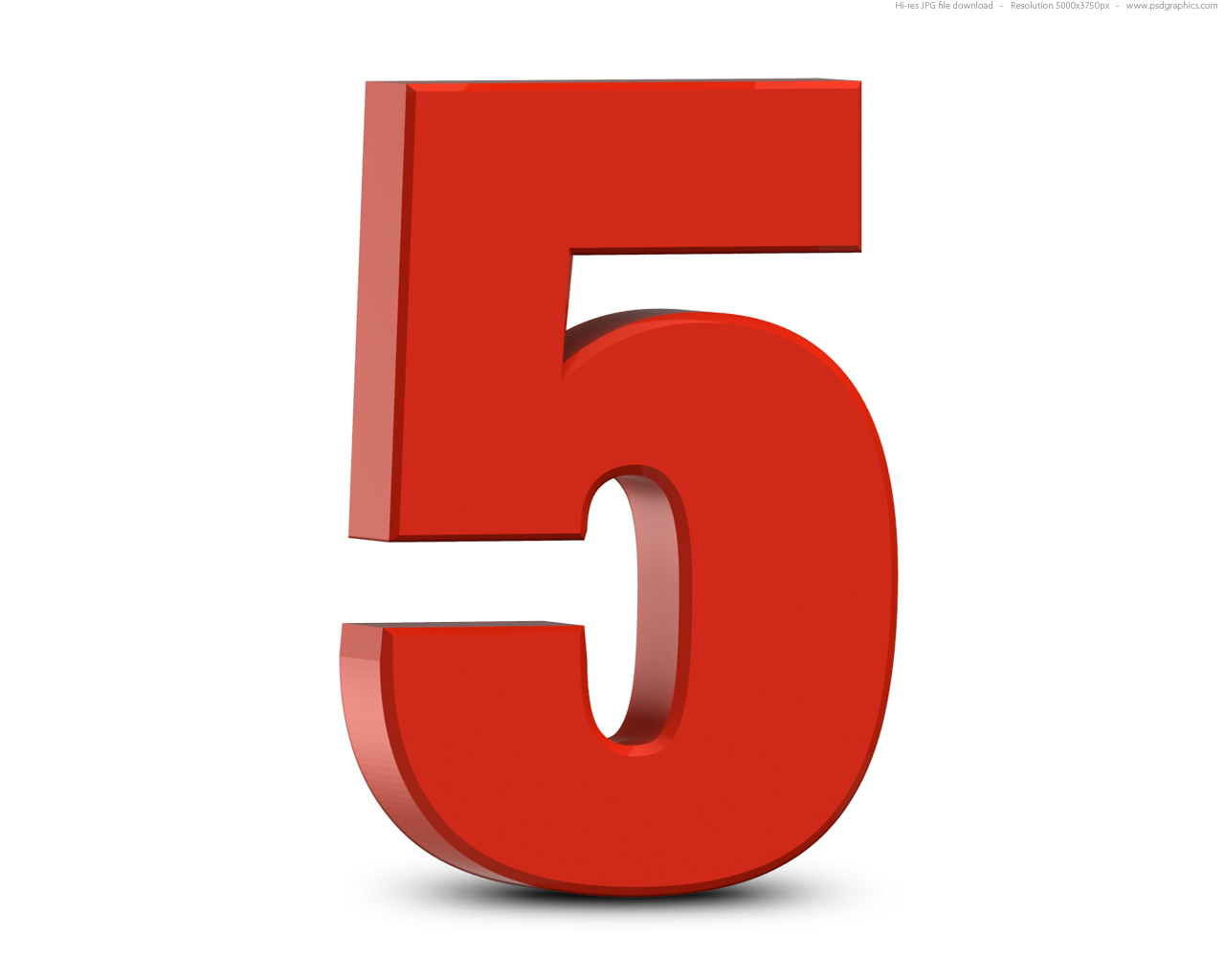 Broad Strokes: Digital Badges
All employers agree that a more specific representation of a student’s skills would be helpful
33% interested in seeing students’ badges, 62% interested with more information 
Filtering tool would be very helpful
Typical employer would look at 5 or fewer digital badges 
No differences across industries
[Speaker Notes: Torrie]
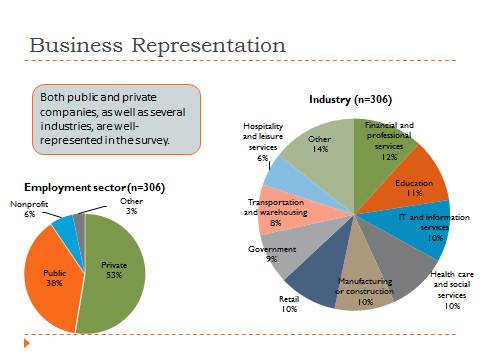 [Speaker Notes: This was our sample for the second survey we conducted - each category has at leeast 30 participants in order to have power to make comparisons between groups. 
Torrie]
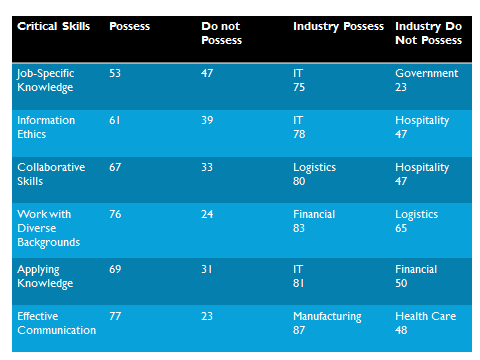 [Speaker Notes: Torrie]
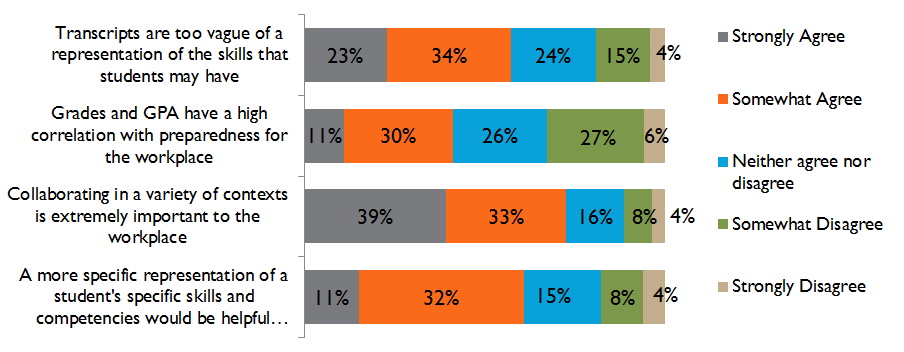 [Speaker Notes: Torrie]
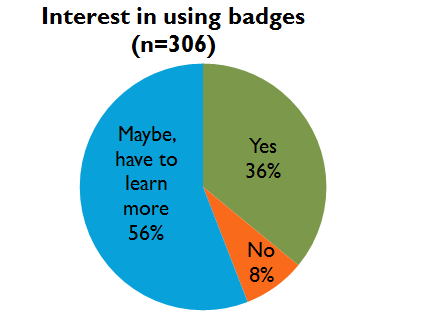 [Speaker Notes: Torrie]
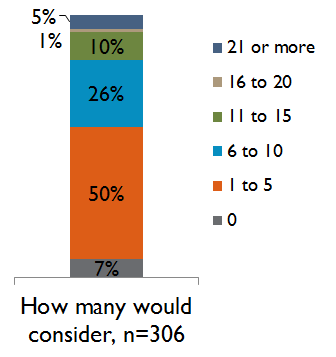 Number of Badges to Evaluate
[Speaker Notes: Torrie]
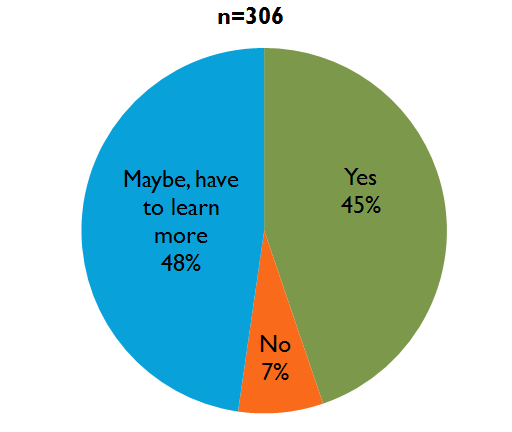 Keyword Filtering 
Tool
[Speaker Notes: Torrie]
Badging Interest by Industry
Manufacturing and IT most interested in badges at 54% and 66% 
Hospitality and leisure, retail, and logistics most unsure at 88%, 53%, and 54%, needing to learn more about badges prior to expressing interest
[Speaker Notes: Torrie]
[Speaker Notes: This is from our first survey but groups things nicer than the second survey,, we can mention this is from the 2013 survey with employers 
Torrie]
Discussion and Contact Information
Victoria Raish
Online Learning Librarian
victoria@psu.edu
@raishvictoria
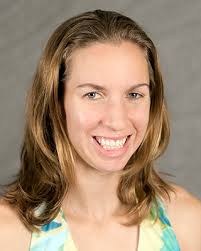 Emily Rimland
Information Literacy Librarian
erimland@psu.edu
@gruenelf
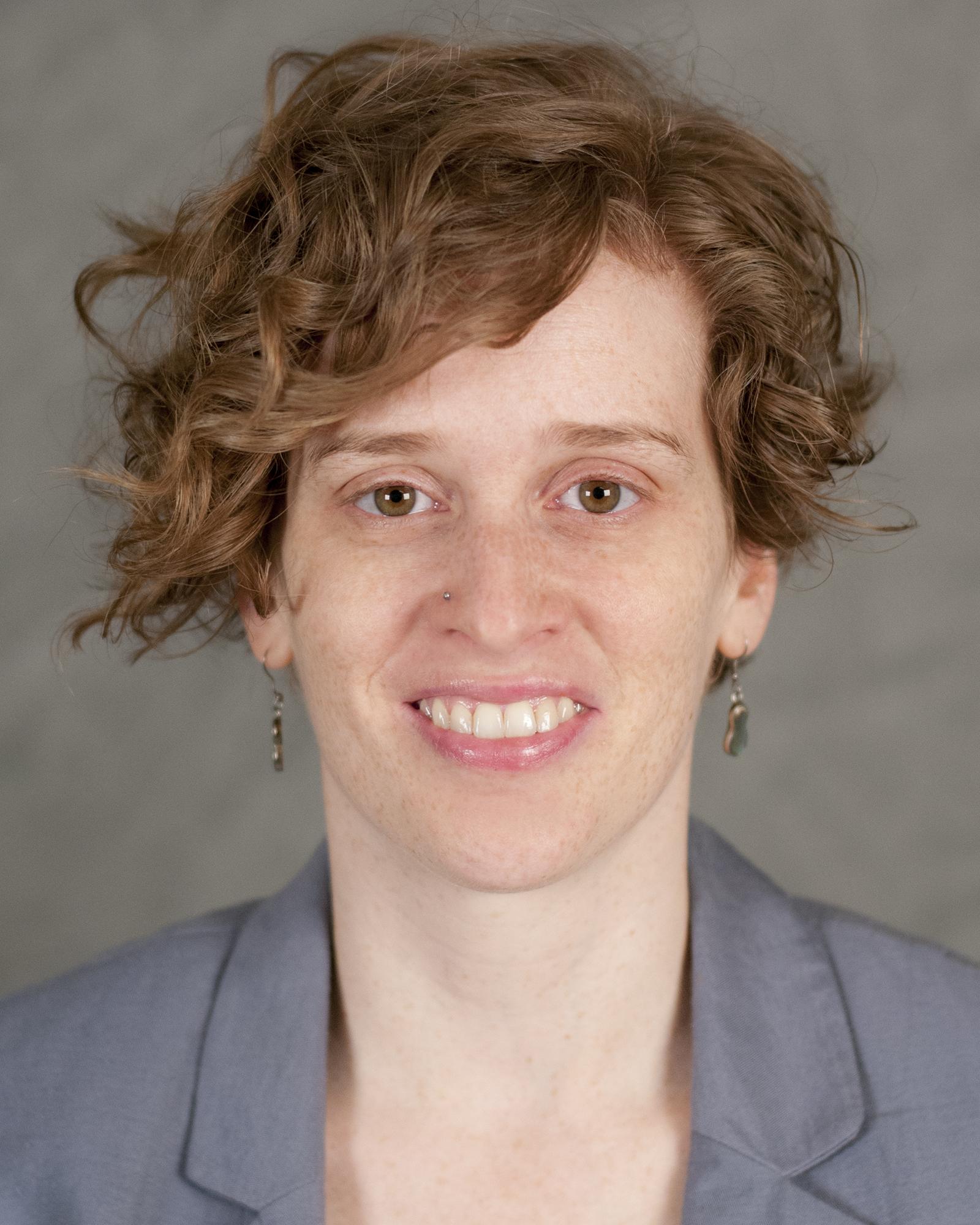 [Speaker Notes: /emily/Torrie]